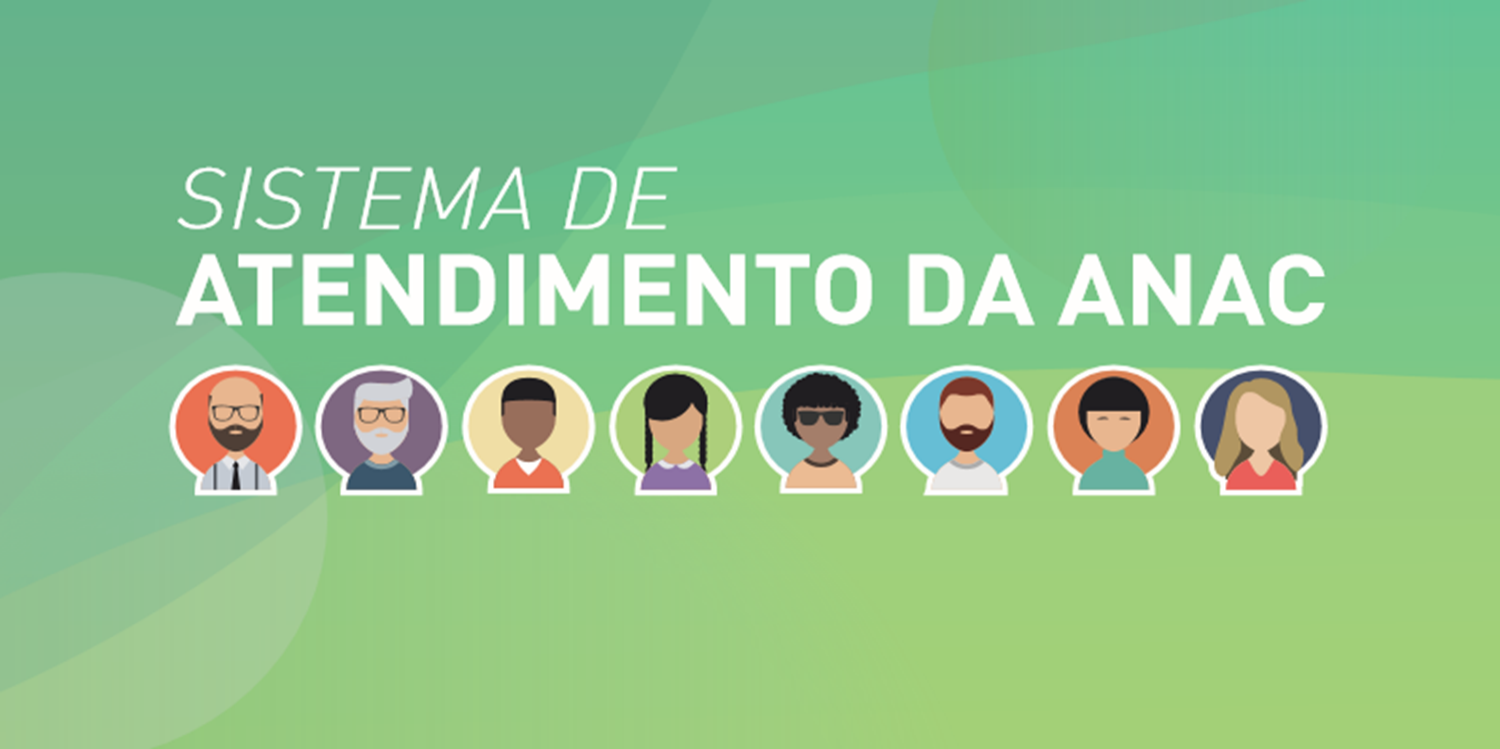 Alex Castaldi Romera
OUVIDORIA - ANAC
1
SANTOS, SP Setembro, 2018
Roteiro
1)  ANAC – Diretrizes
2)  Nova cultura Aeronáutica 
3)  Percepção do Regulado;
4)  Conceito / Objetivo / Definições da IN 121;
5)  Classificações / Instâncias de Atendimento;
6)  Tratamento das Manifestações
7)  Composição do Sistema;
8)  O SEAM
9)  Canais de Comunicação;
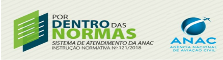 Promoção da segurança operacional, da segurança contra atos ilícitos e do ambiente de concorrência, propiciando transporte acessível, sustentável e seguro

Diretriz 
Alterar a equação Regulado X Regulador
para Regulado + Regulador
 ou seja investir numa 
“Nova Cultura Aeronáutica”
Como investir na Nova Cultura
Agenda Regulatória. Participativa e previsível

Instrução Normativa Nº 107, DE 21 DE OUTUBRO DE 2016. 
Participação da sociedade no desenvolvimento de atos Normativos.

Diretrizes para a Qualidade Regulatória.   Outubro 2017

Projeto Prioritário Enforcement.  Base para aplicação do Princípio da cultura justa / positiva.

Projeto Prioritário PSOE. Corresponsabilidade/mitigação de riscos/foco na performance.
Nova Cultura Aeronáutica
“Menos Prescrição”  
                        “Mais Análise de Risco”
                     “Princípio da Cultura Positiva”
              “Análise baseada em performance”
              “Corresponsabilidade”
                                Palavra mágica
                       “confiança”
Percepção do Regulado  Serviços
Avaliação sobre a qualidade de serviços ao regulado.
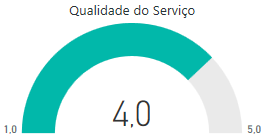 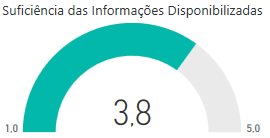 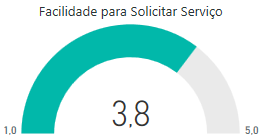 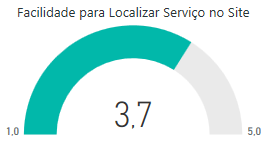 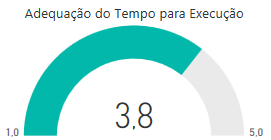 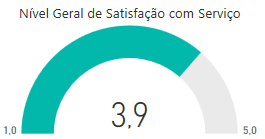 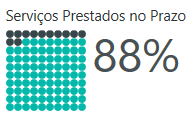 Fonte: Pesquisa Qualidade Serviços 1º semestre 2018
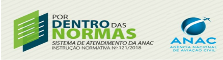 Percepção do Regulado  Atendimento
Modelo atual é deficiente, não subsidia o gestor.
Avalia a percepção de apenas 10% dos usuários
De fato não sabemos como o regulado percebe a ANAC.
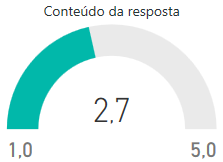 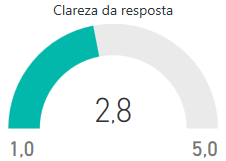 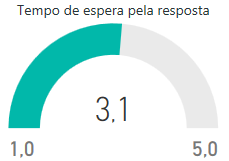 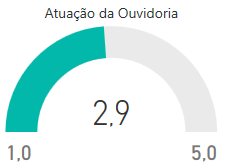 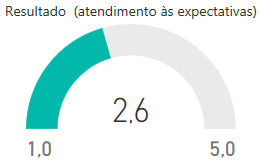 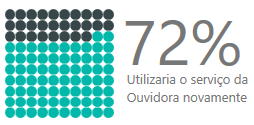 Fonte: Pesquisa Atendimento 1º semestre 2018
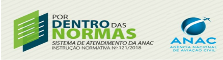 Conceito da IN 121
A Nova Cultura Aeronáutica, não tem chance de sucesso se o regulado não for corresponsável pela segurança operacional, o que implica no estabelecimento de clima de mutua confiança que incita os agentes a fornecer os conhecimentos essenciais a segurança. 

Confiança, no sentido amplo, significa que o regulado será ouvido, que recebe uma resposta adequada as sua manifestação, que sua opinião, sugestão ou crítica terá tratamento adequado e por ela não será penalizado.
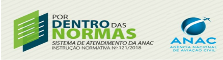 Objetivo da IN 121
Assegurar Comunicação que permita os regulados terem suas Manifestações respondidas em conteúdo e prazos, de forma adequada, capturando dessas manifestações indicadores de desempenho Institucional que transfiram aos gestores da ANAC a visão do setor/regulado objetivando o Aperfeiçoamento dos Processos de Trabalho da agência.
EFETIVIDADE
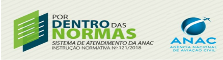 Definições
Atendimento
Fale com a ANAC / GTGI
Sistema de atendimento
Central de Atendimento
FAQ
Usuário
SEAM
Segunda instância
OUVIDORIA
Primeira Instância 
Atendimento 1º nível
Atendimento 2º nível
Manifestações
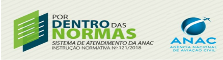 Classificação Manifestações Art. 03
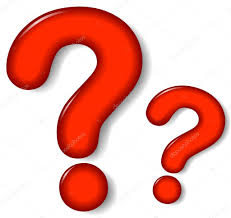 Níveis de Atendimento
Efetividade – Propriedade
Ouvidoria
Classificação das Manifestações  Art. 03
Quem classifica é o SEAM


  Princípios eficiência e celeridade, visando efetiva resolução:
I - recepção da manifestação no canal de atendimento adequado; 
II - emissão de comprovante de recebimento da manifestação; 
III - análise e obtenção de informações, quando necessário; 
IV - conclusão final; e 
V - ciência ao usuário.
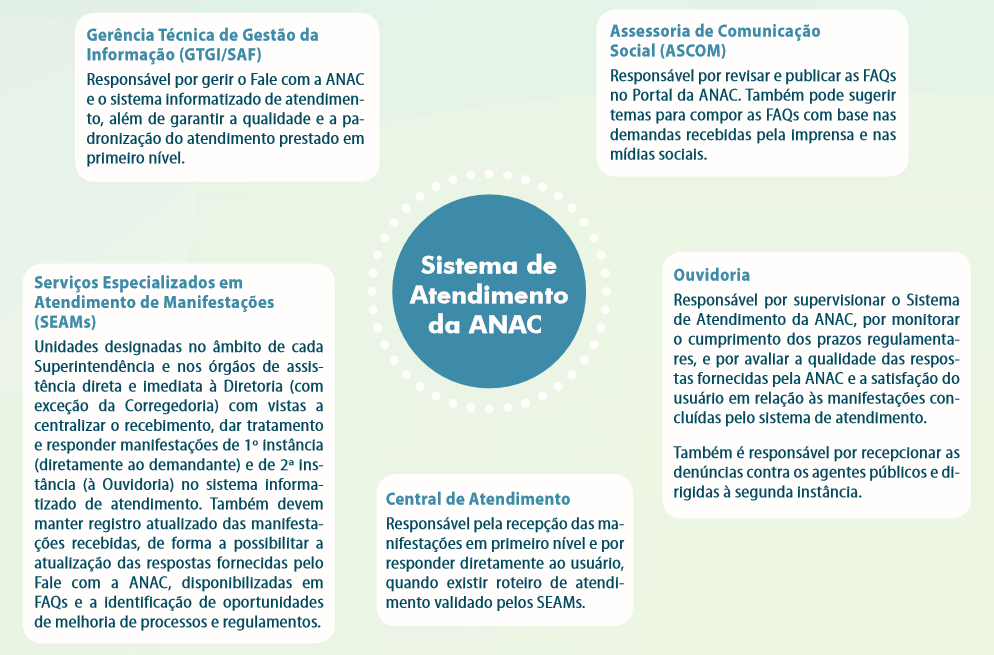 14
O conceito SEAM                 art. 6º
Canais de Comunicação Regulado - Regulador
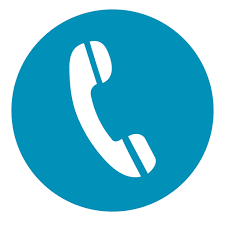 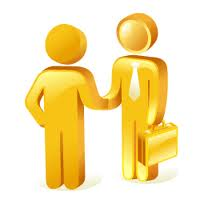 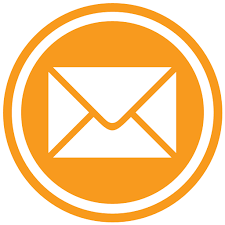 163
e-mail
Presencial
16
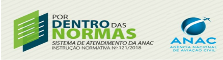 Canais de Comunicação Regulado - Regulador
Art. 8º O atendimento telefônico será realizado prioritariamente pela Central de Atendimento [...], observado o horário de atendimento definido pela Agência. 


Art. 9º As unidades que, por sua natureza, necessitem prestar atendimento telefônico diretamente ao usuário deverão disponibilizar os números de acesso e horário de efetivo atendimento [...].
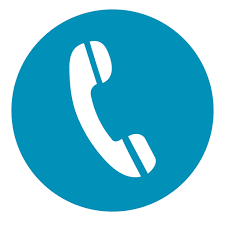 163
17
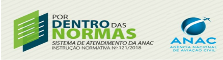 Canais de Comunicação Regulado - Regulador
Art. 10. Será assegurado o registro da manifestação do usuário que se apresentar na sede da Agência, em Brasília (DF), nas Representações Regionais ou nos [...] NURACs. 

Parágrafo único. Será disponibilizado equipamento eletrônico com acesso ao portal Fale com a ANAC para que o usuário realize o registro de sua manifestação.
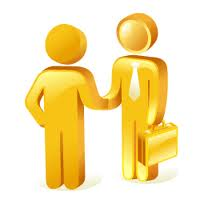 Presencial
18
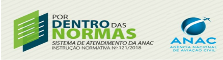 Canais de Comunicação Regulado - Regulador
Art. 11. O atendimento eletrônico [...] será realizado prioritariamente pelos registros de manifestações efetuados via sistema informatizado de atendimento ou protocolo eletrônico. 

Art. 12. As unidades e órgãos que demonstrarem a necessidade de fazer atendimento por e-mail institucional deverão disponibilizar seus endereços no site da Agência, mantendo registro das manifestações. 

As manifestações de usuários classificadas nos incisos de I a V do art. 3º [...] deverão ser direcionadas à GTGI por e-mail para cadastro no sistema informatizado .......
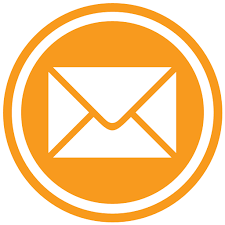 e-mail
19
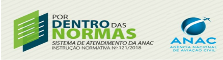 Prazos e Procedimentos
Espaço SEAMs - Cartilha e Tutorial
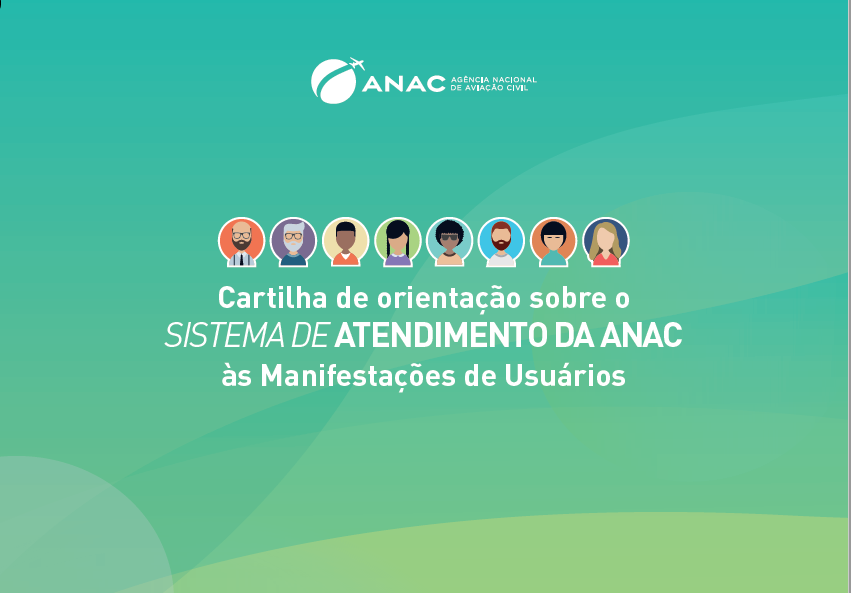 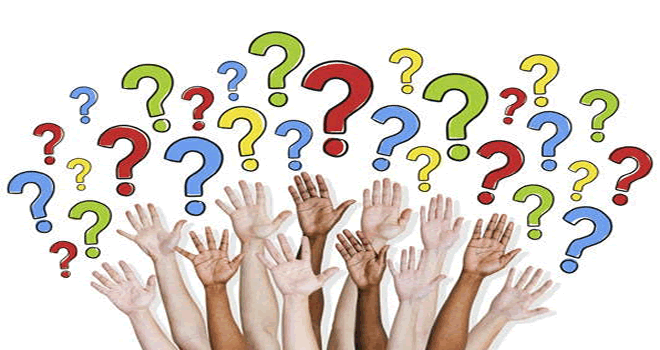 OBRIGADO!
alex.romera@anac.gov.br
ramal 61 3314-4296